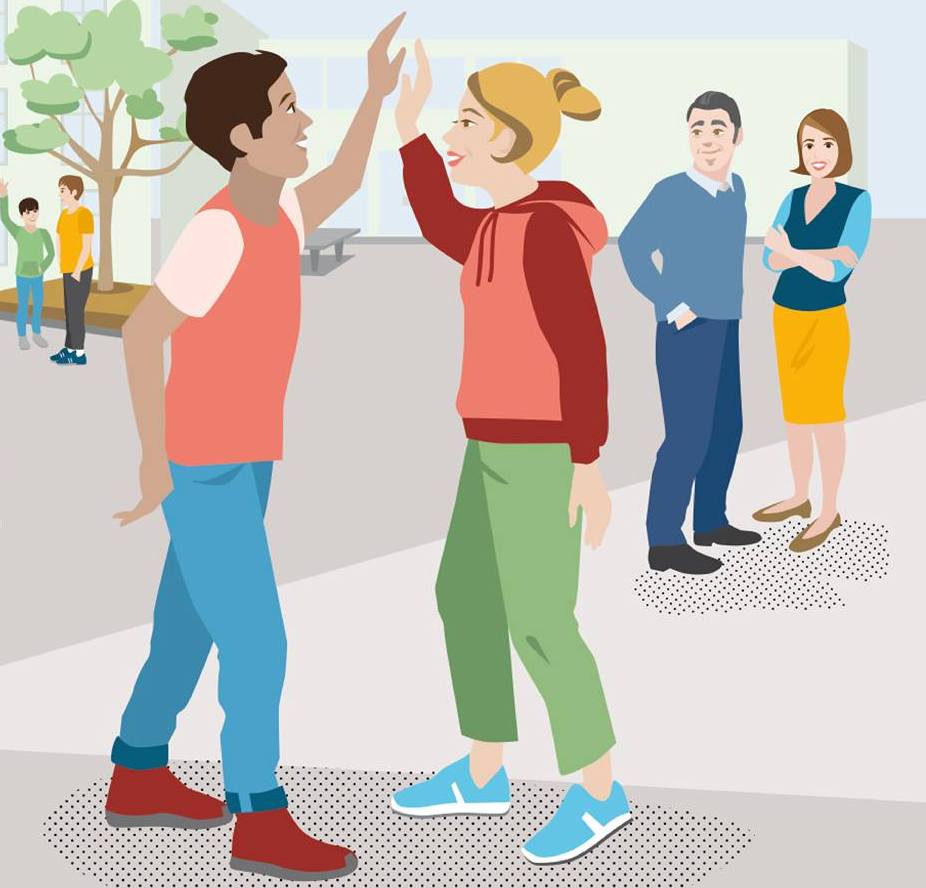 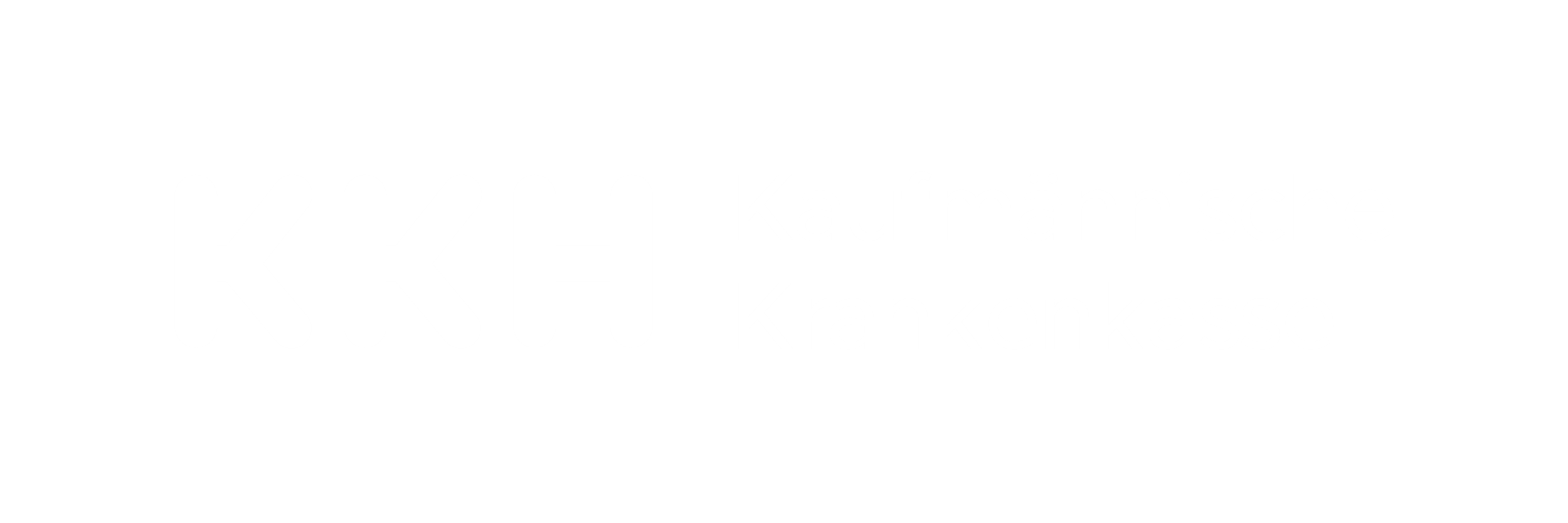 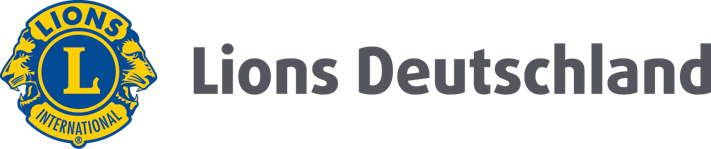 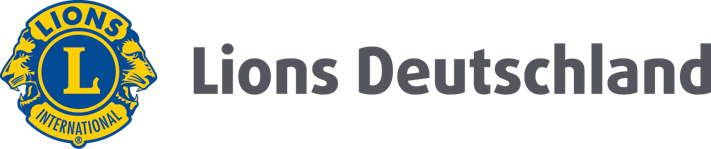 Lions-Quest:Bericht zur Stiftungsratssitzung
Synergie von Mobilität, Lebenskompetenz und Gesundheit Ein ganzheitlicher Ansatz für Wohlbefinden und Prävention
Dr. Peter Sicking, ProgrammleiterTanja Metz, Presse- und Öffentlichkeitsarbeit19.03.2021
Kongress der Deutschen LionsHannover, 10. Mai 2024 
Franziska Klemm, KKH Kaufmännische KrankenkasseDr. Peter Sicking, Stiftung der Deutschen Lions / Lions-Quest
Lions-QuestDie wichtigsten Fakten
Entwicklung von Lions-Quest
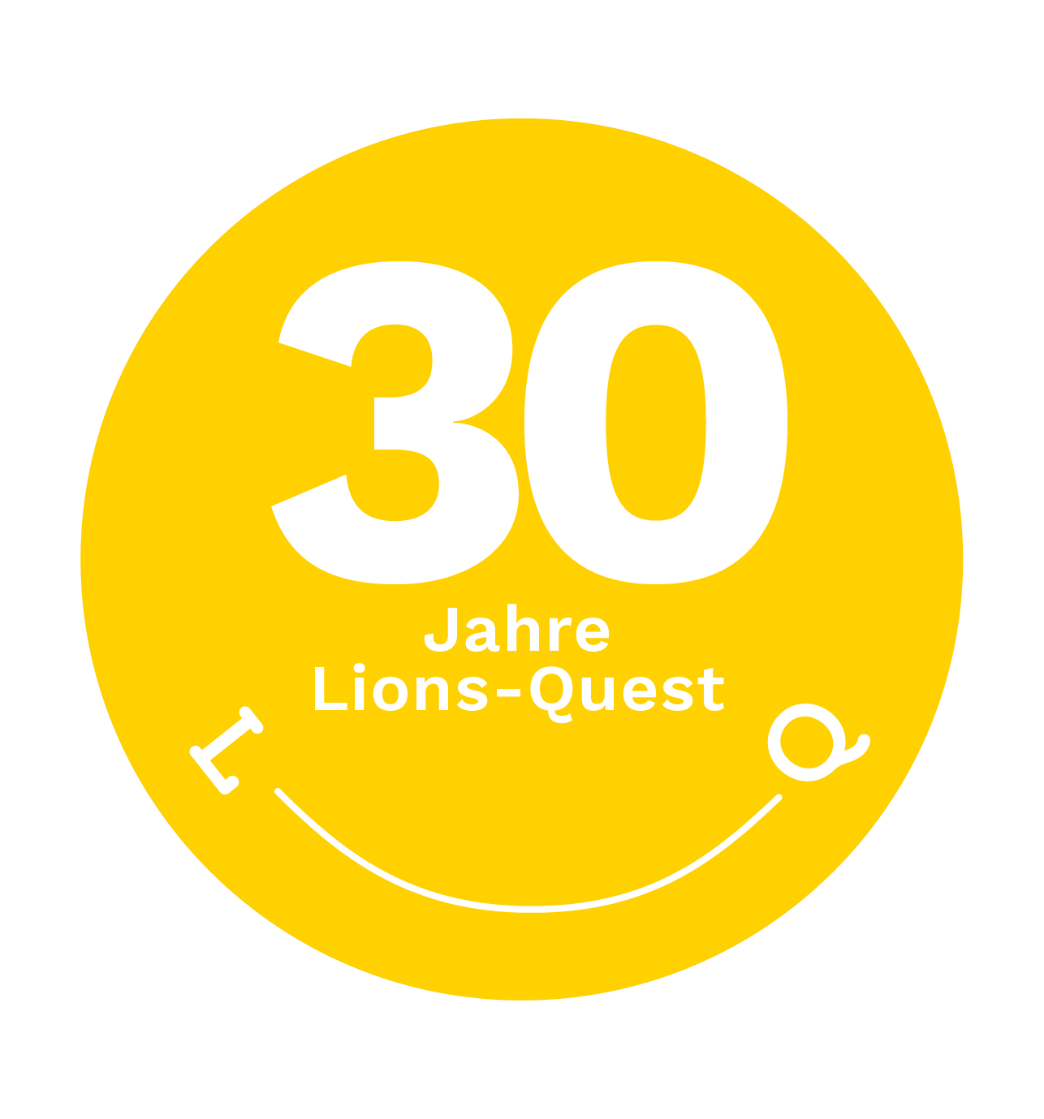 1984: Start als Gemeinschaftsprojekt von Lions Clubs International und Quest International in den USA
1994: Erste deutsche Fassung von Lions-Quest „Erwachsen werden“
2024: 30 Jahre Lions-Quest in Deutschland
Lions-Quest aktuell in mehr als 100 Ländern und in über 40 Sprachen übersetzt
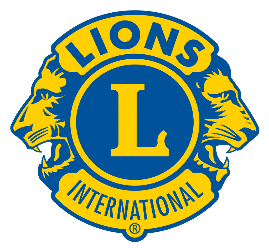 KKH Kaufmännische Krankenkasse und Stiftung der Deutschen Lions | KDL 2024
3
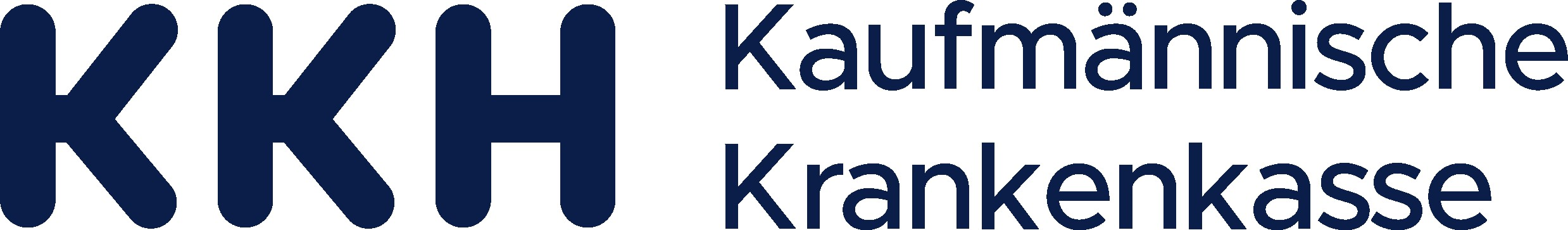 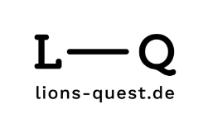 Was ist Lions-Quest?
Lions-Quest ist ein unspezifisches schulisches Präventions-Programm für junge Menschen im Alter von 10 bis 21 Jahren (Klassenstufen 5 bis 13)
Ziel: Förderung sozialer und emotionaler Schlüsselkompetenzen (Lebenskompetenzen) und Vorbeugung von selbst- und fremdschädigenden Verhaltensweisen (Prävention) 

Methodik: Lehrkräfte nehmen an einer Lions-Quest-    Fortbildung teil und erhalten ein umfassendes Programmhandbuch mit Informationen undUnterrichtsmaterialien (Multiplikatorenansatz)
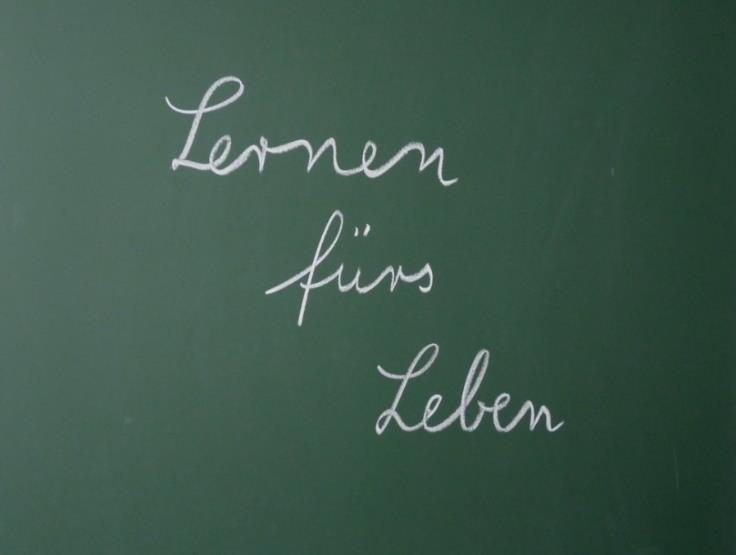 4
Kogress Armut und Gesundheit | Berlin, 05.03.2024 | Lions-Quest
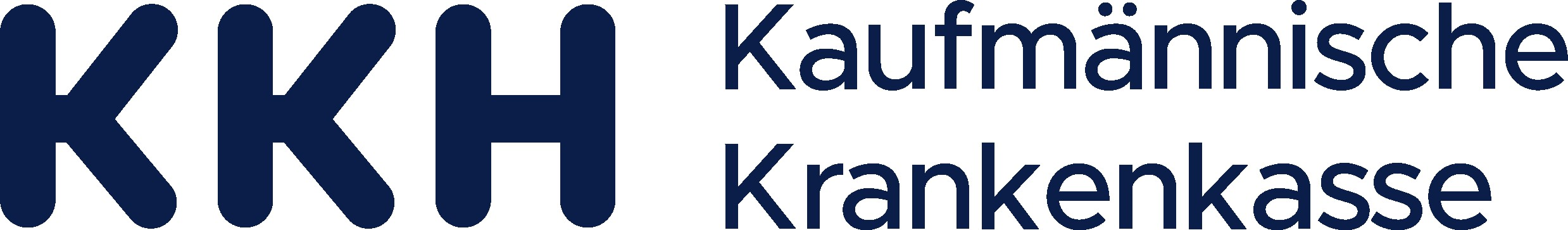 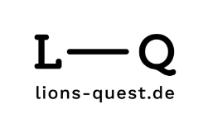 Das Lions-Quest Programmangebot
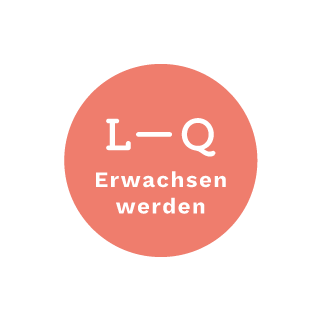 Lions-Quest „Erwachsen werden“ = 2,5 tägige FortbildungAdressat*innen: 10 bis 14-jährige Schüler*innenZiel: Vermittlung und Förderung von „Lebenskompetenzen“
Lions-Quest „Erwachsen handeln“ = 2,5 tägige Fortbildung    Adressat*innen: 15 bis 21-jährige Schüler*innen Ziel: Lebenskompetenzförderung, Demokratie-Bildung, Menschenrechts-Bildung und „Service Learning“
Lions-Quest „Zukunft in Vielfalt“ = 1,5 tägige FortbildungAdressat*innen: 10 bis 21-Jährige mit und ohne Zuwanderungsgeschichte Ziel: Lebenskompetenzförderung und Förderung interkultureller Kompetenzen
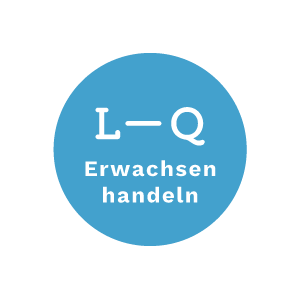 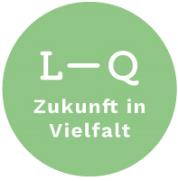 5
Kogress Armut und Gesundheit | Berlin, 05.03.2024 | Lions-Quest
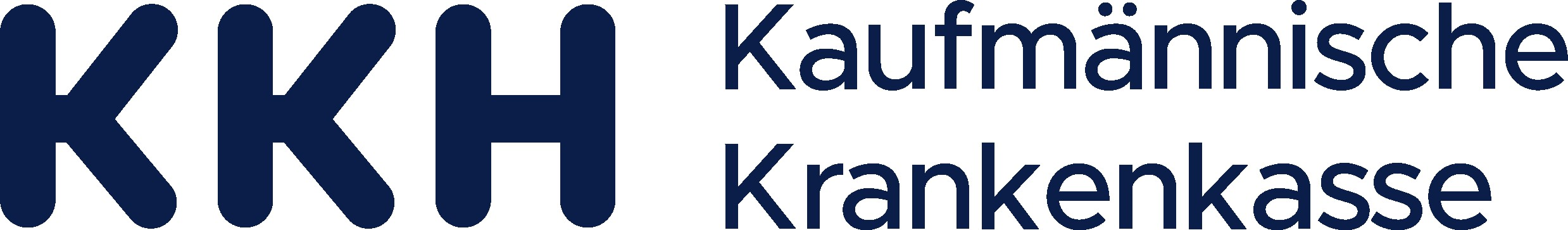 Zahlen und Fakten
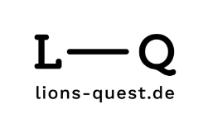 Meistgenutztes Lebenskompetenz- und Präventionsprogramm an weiterführenden Schulen in Deutschland
Mehr als 5.700 Fortbildungen mit über 135.000 Teilnehmer*innen seit 1994
2023: insgesamt 270 Lions-Quest Seminare mit rund 5.600 Teilnehmer*innen
Millionen von Kindern und Jugendlichen erreicht
In allen 16 Bundesländern als Lehrkräftefortbildung anerkannt
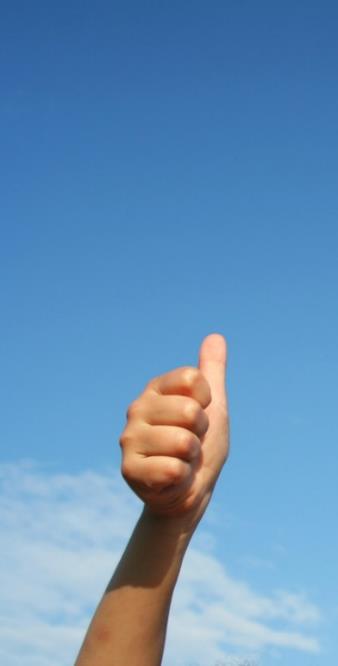 KKH Kaufmännische Krankenkasse und Stiftung der Deutschen Lions | KDL 2024
6
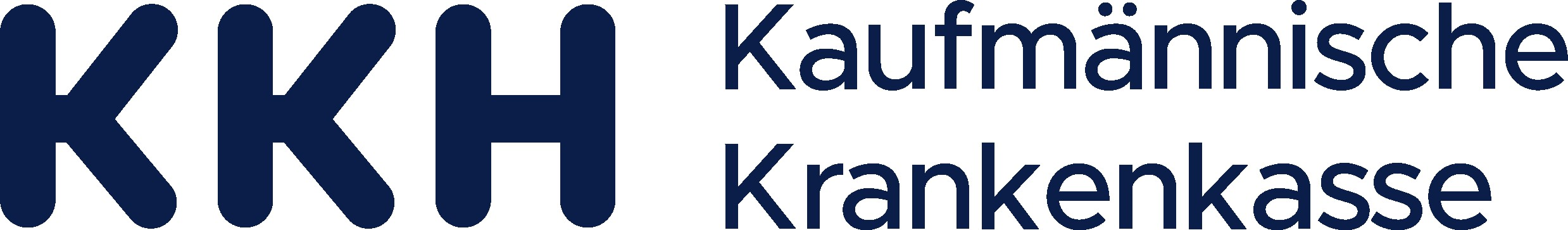 Lions-Quest Wirkungspotenziale
Wirkungspotenziale
Ganzheitliche Stärkung der Persönlichkeit durch Förderung der Lebenskompetenzen
Verbesserte emotionale, soziale und körperliche Gesundheit
Stärkung des Selbstvertrauens
Steigerung der Selbstwirksamkeit
Höhere Resistenz gegenüber gesundheitsschädigendem Verhalten
Reduktion von Gewalt, Kriminalität, Mobbing, Extremismus, Sucht etc.
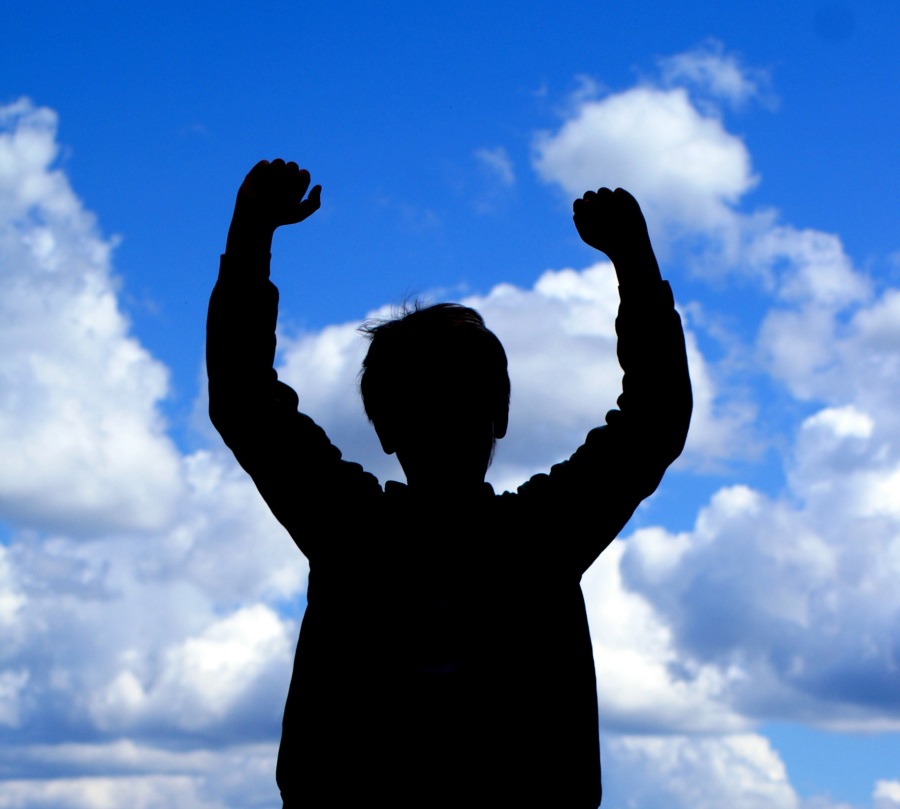 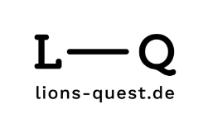 Susanne Hofschläger / Pixelio.de
KKH Kaufmännische Krankenkasse und Stiftung der Deutschen Lions | KDL 2024
8
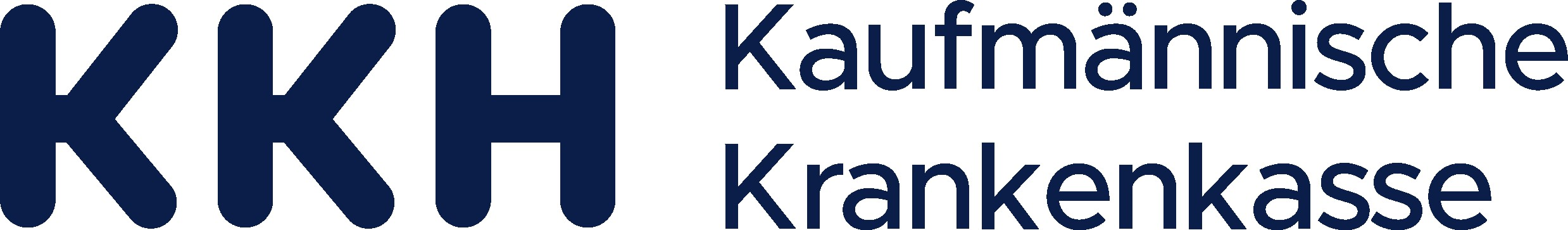 Wirkungspotenziale
Befähigung zur Potenzialentfaltung
Stärkung der Verantwortung für sich    selbst und andere
Höhere Diversitätskompetenz
Mehr Teamfähigkeit und Bereitschaft      zur Solidarität
Mehr Leistungsbereitschaft und Lernerfolge
Weniger Störungen und Konflikte
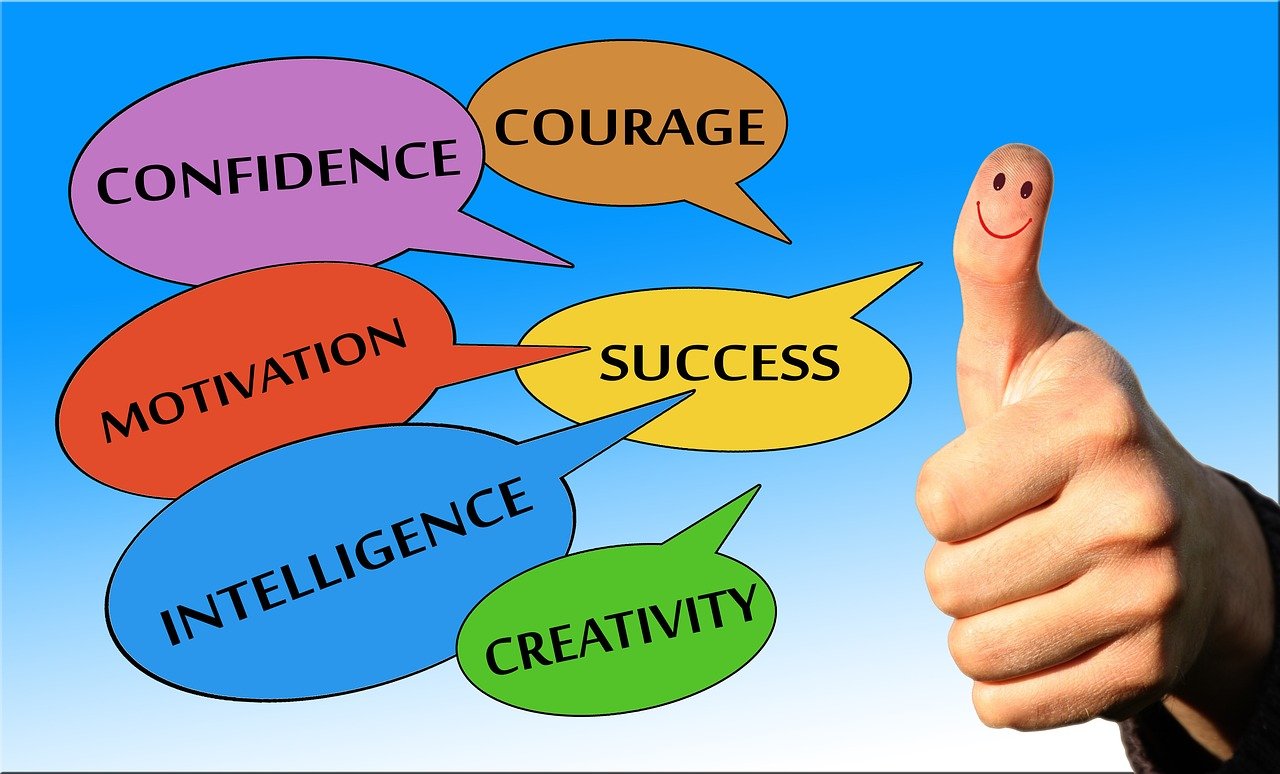 Gerd Altmann / © Pixabay
Auf Seiten der Lehrkräfte: Nachhaltige Professionalisierung, deutliche Entlastungseffekte und Steigerung der Gesundheit!
KKH Kaufmännische Krankenkasse und Stiftung der Deutschen Lions | KDL 2024
9
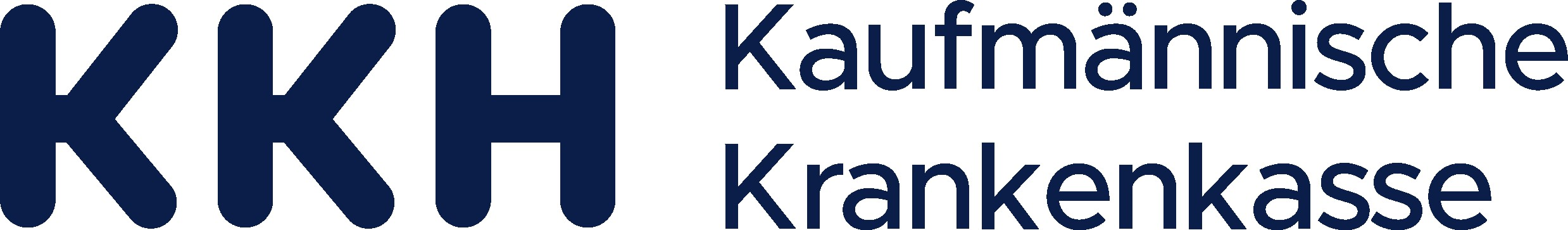 KKH und SDLEine vertrauensvolle Gesundheitspartnerschaftauf Augenhöhe
Kooperationsgrundlage
„Präventionsgesetz“ von 2015: § 20a SGB V – Leistungen zur Gesundheitsförderung und Prävention in Lebenswelten
Anhand dieses Gesetzes sind Leistungen der Krankenkassen zur Verhinderung und Verminderung von Krankheitsrisiken geregelt
Demnach sind gesetzliche Krankenversicherungen dazu verpflichtet gesundheitsfördernde Maßnahmen zu subventionieren
In der Lebenswelt Schule geht es insbesondere darum,strukturelle Rahmenbedingungen zu schaffen, die eingesundes Aufwachsen ermöglichen und unterstützen
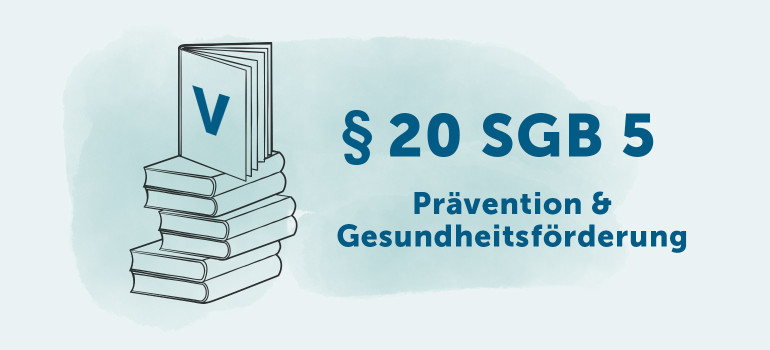 Quelle: Pflege.de
KKH Kaufmännische Krankenkasse und Stiftung der Deutschen Lions | KDL 2024
11
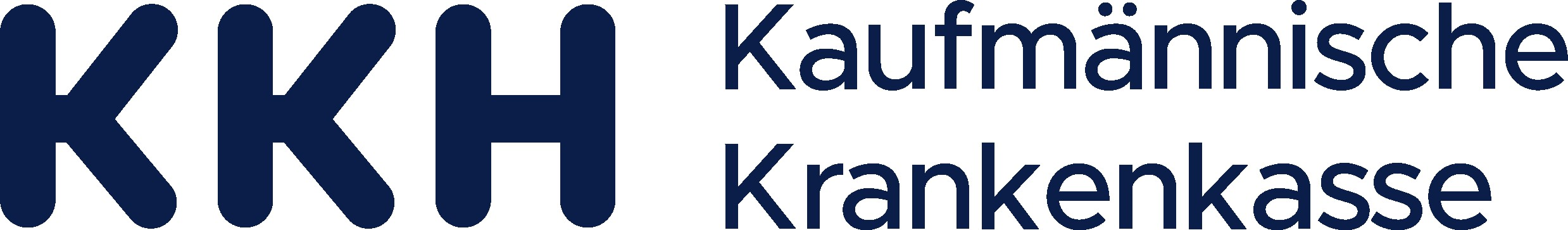 Chronologie der Gesundheitspartnerschaft
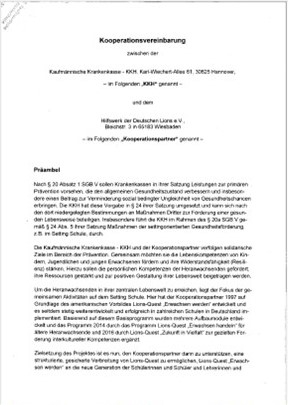 Erste Gespräche im Sommer 2017
1. Kooperationsvereinbarung: 01.01.2018 – 30.06.2021
Nachtragsvereinbarung zur 1. Kooperationsvereinbarung: 01.07.2021 – 30.06.2023
2. Kooperationsvereinbarung: 01.07.2023 – 30.06.2025
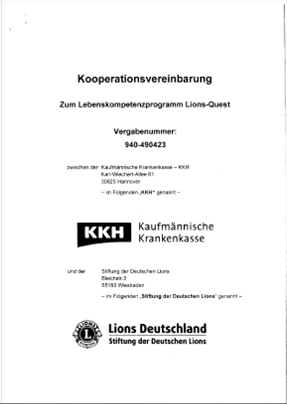 KKH Kaufmännische Krankenkasse und Stiftung der Deutschen Lions | KDL 2024
12
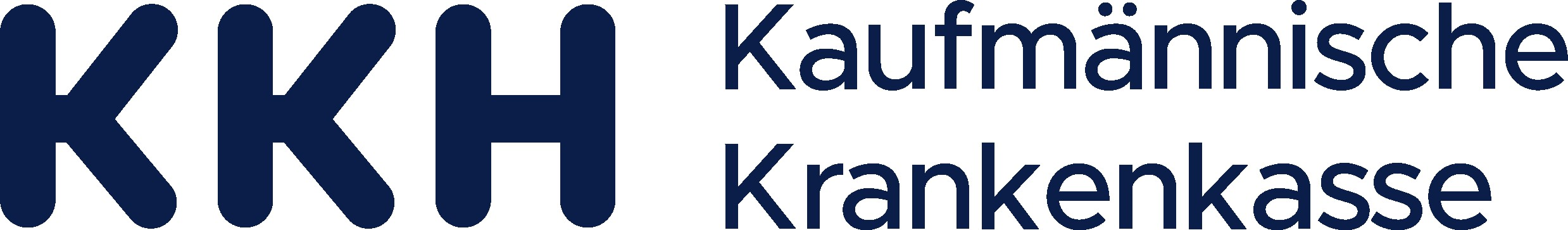 Aktivitäten und Meilensteine
1. Kooperationsphase bis 30.06.2023
Bedarfsorientierte Finanzierung von LQ EW-Seminaren im gesamten Bundesgebiet
Überarbeitung und Aktualisierung des Programmformats Lions-Quest „Erwachsen werden“
Herausgabe des neuen Programmhandbuchs für Lions-Quest „Erwachsen werden“ in der 5. vollständig überarbeiteten Ausgabe im neuen Design
Auf- und Ausbau gemeinsamer Netzwerke
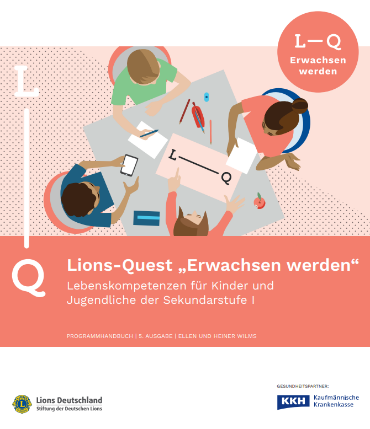 KKH Kaufmännische Krankenkasse und Stiftung der Deutschen Lions | KDL 2024
13
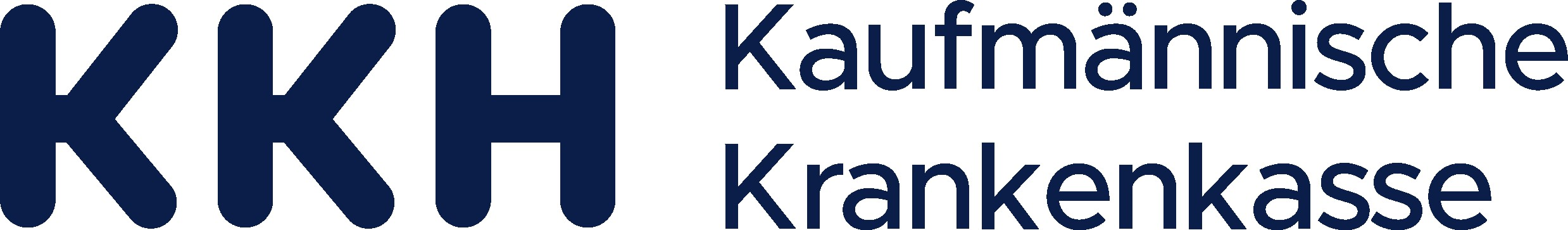 Aktivitäten und Meilensteine
2. Kooperationsphase bis 30.06.2025
Anteilige Finanzierung aller LQ EW- und LQ EH-Seminare mit 10 Prozent
Anteilige Finanzierung der Seminar-Akquise und Beratung der Schulen
Entwicklung und Veröffentlichung von Ergänzungsmodulen zur Gesundheitsförderung für das Programmformat Lions-Quest„Erwachsen handeln“
Engere Zusammenarbeit bei ÖA und Kommunikation
Fachberatung zum Thema „Gesundheitsförderung“, unter anderem im Wissenschaftlichen Beirat Lions-Quest
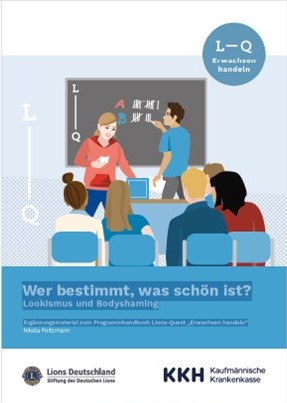 KKH Kaufmännische Krankenkasse und Stiftung der Deutschen Lions | KDL 2024
14
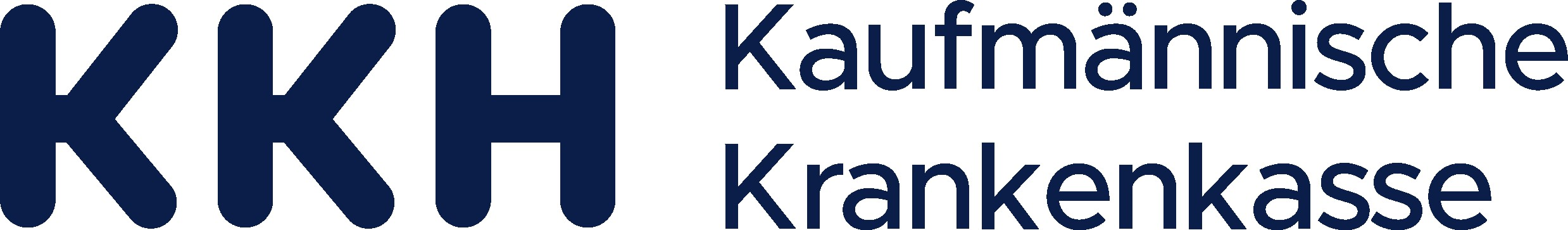 Gemeinsame Mission
„Die KKH Kaufmännische Krankenkasse und die Stiftung der Deutschen Lions verfolgen solidarische Ziele im Bereich der Prävention und Gesundheitsförderung. Gemeinsam möchten Sie die Lebenskompetenzen von Kindern, Jugendlichen und jungen Erwachsenen fördern und ihre Widerstandsfähigkeit stärken. Hierzu sollen die persönlichen Kompetenzen der Heranwachsenden gefördert, ihre Ressourcen gestärkt und zur positiven Gestaltung ihrer Lebenswelt beigetragen werden. 
Aus der aktuellen Kooperationsvereinbarung zwischen der KKH Kaufmännischen Krankenkasse und der Stiftung der Deutschen Lions
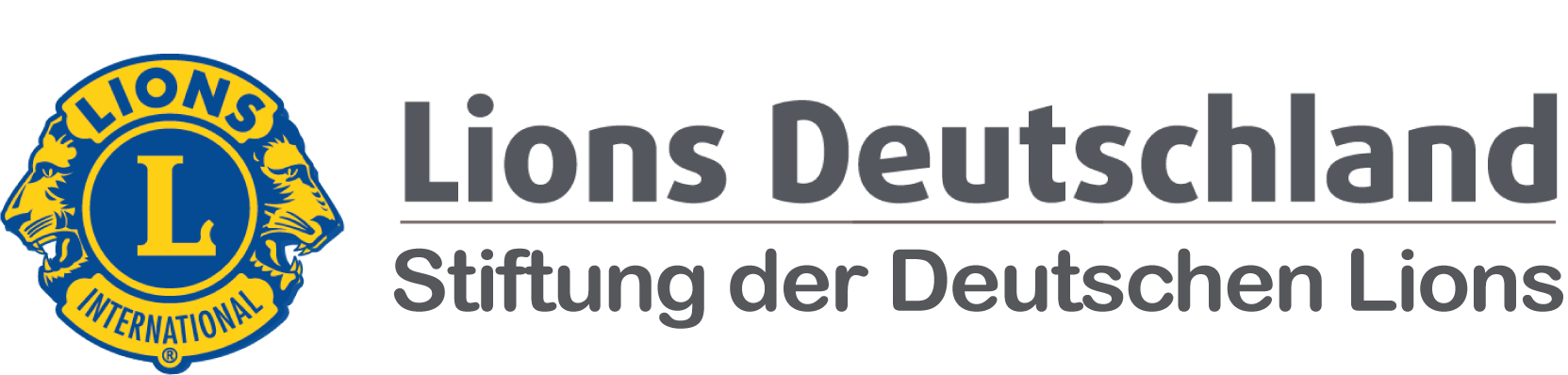 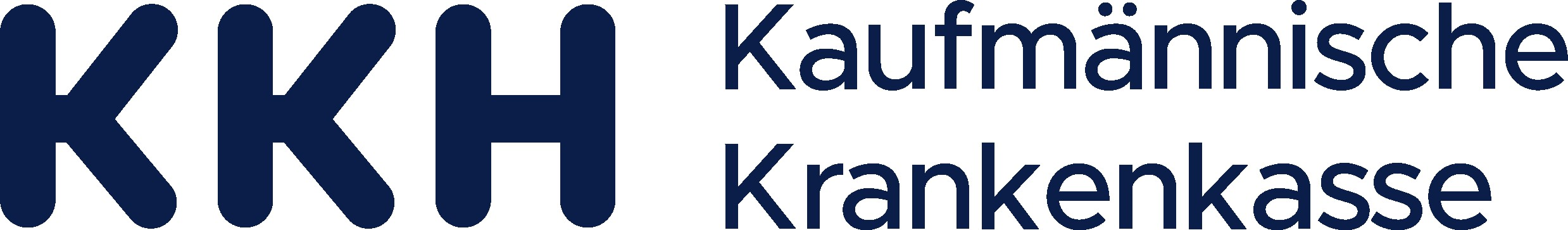 KKH Kaufmännische Krankenkasse und Stiftung der Deutschen Lions | KDL 2024
15
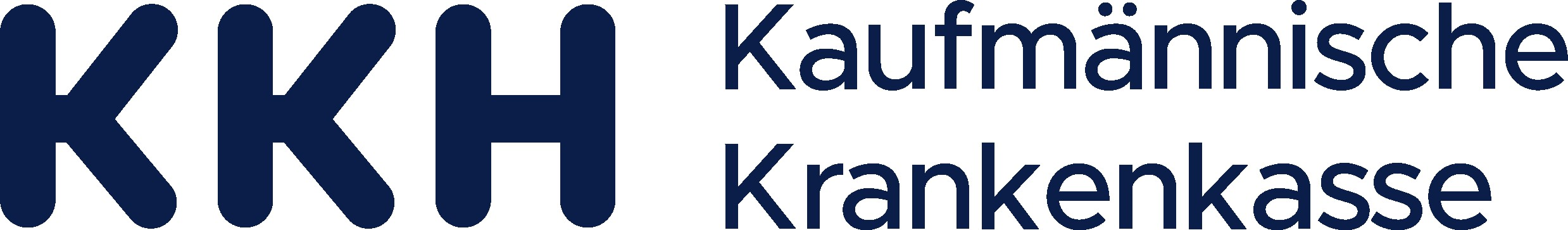 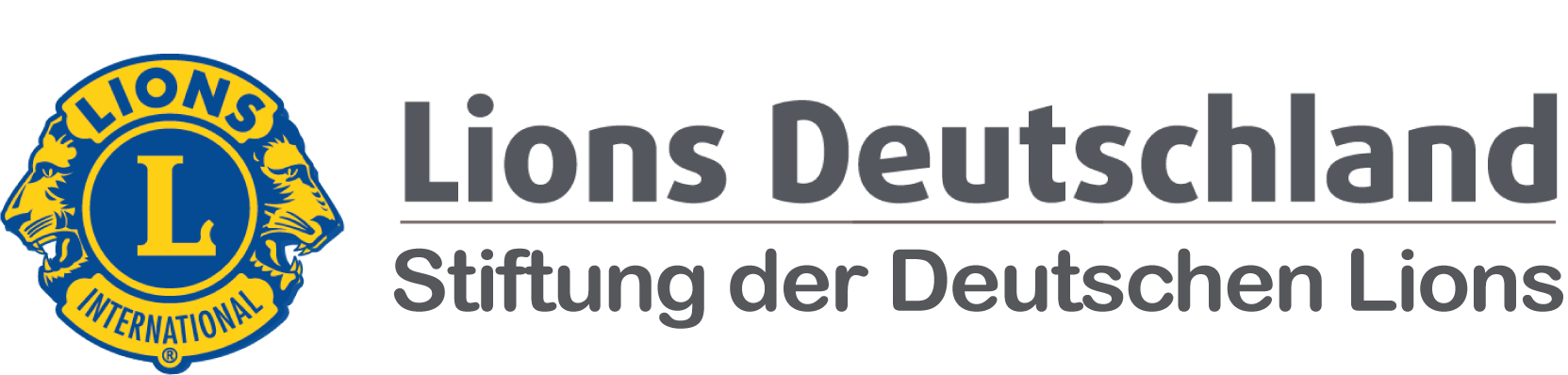 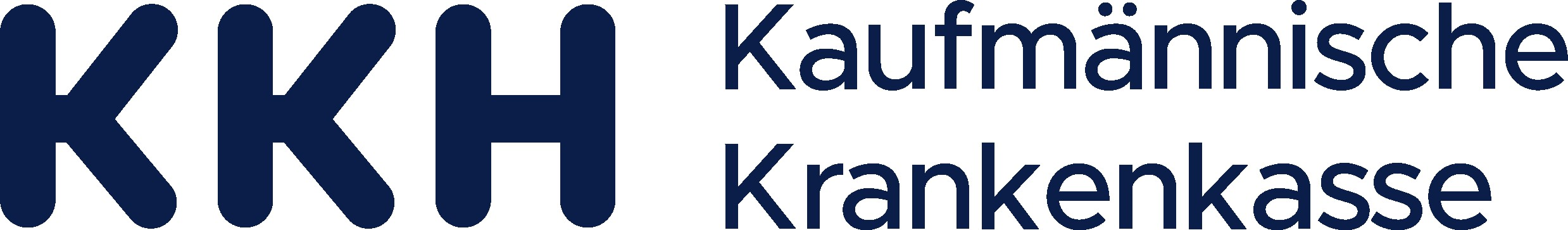 Herzlichen Dank für Ihre Aufmerksamkeit!



KKH Kaufmännische Krankenkasse					               Stiftung der Deutschen Lions
Franziska Klemm						               Dr. Peter SickingPrävention und Selbsthilfe						               Programmleitung Lions-Quest0511 2802 3677						               0611 99154 81franziska.klemm@kkh.de						               p.sicking@lions.de
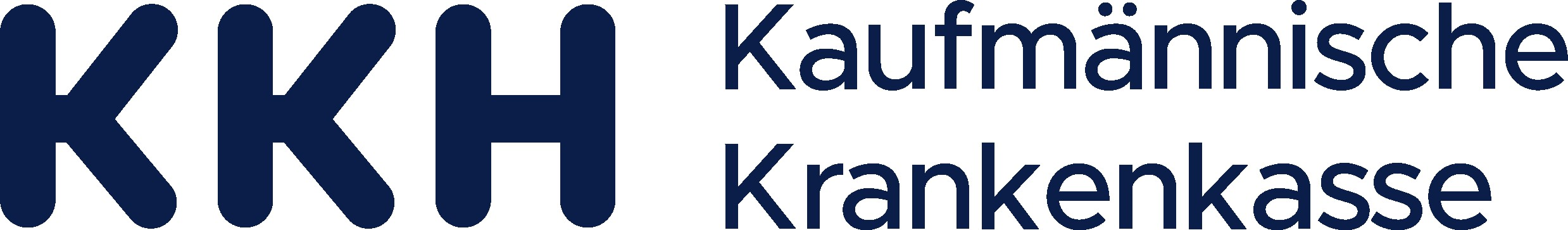